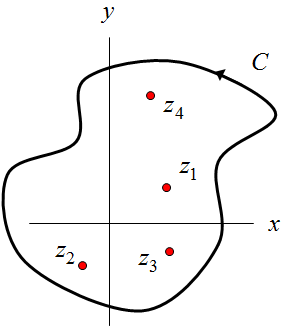 ECE 6382
Fall 2023
David R. Jackson
Notes 10
The Residue Theorem and Residue Evaluation
Notes are from D. R. Wilton, Dept. of ECE
1
The Residue Theorem
Consider a  line integral about a path enclosing an isolated singular point:
The path C stays in a region where f is analytic (except at z0).
Expand f (z) in a Laurent series, deform the contour C to a circle of (arbitrary) radius r centered at z0 that stays inside C, and evaluate the integral:
Note: 
For a Laurent series we can integrate term-by-term (switch the order of integration and summation) in the region of convergence, due to uniform convergence.
2
The Residue Theorem (cont.)
The value a-1 corresponding to an isolated singular point z0 is called the residue of f  (z) at z0.
Note: 
The path orientation is
 assumed counterclockwise.
Laurent series expansion:
Residue
3
The Residue Theorem (cont.)
Extend the theorem to multiple isolated singularities:
The function f  is analytic inside this region.
4
The Residue Theorem (cont.)
Alternatively, shrink the path, leaving only the singularities encircled:
Isolated singularities at zn
5
The Residue Theorem (cont.)
Summary of Residue Theorem
A function f is an analytic within C except at isolated singularities.
y
C
z4
Isolated singularities at zn
z1
x
z2
z3
The integral is equal to 2 i times the sum of the residues at the singularities.
Note: The integral is taken counterclockwise.
6
The Residue Theorem (cont.)
Note that the residue theorem subsumes several of our earlier results and theorems:
Cauchy’s  Theorem:
Cauchy Integral Formula:
7
Evaluating Residues
Construct Laurent series about each singularity zn, and then identify the coefficient a-1,n= Res f  (zn).
Sometimes this can be a tedious approach.
For a simple pole at z = z0 we have a simple formula:
Question: 
Would this limit exist if it were a higher-order pole?
8
Evaluating Residues (cont.)
Example:
9
Evaluating Residues (cont.)
Example:
10
Evaluating Residues (cont.)
The previous rule can be specialized to functions of the form f f (z) = N(z)/D(z), where D(z) has a simple zero at z0 :
zero
Question: 
Would this limit exist if it were a higher-order zero?
Hence
11
Evaluating Residues (cont.)
Example:
12
Evaluating Residues (cont.)
Including a Multiplying Function
Hence, we have:
13
Evaluating Residues (cont.)
For a non-simple pole of finite order m at z = z0:
Example (m = 3):
14
Evaluating Residues (cont.)
A test to find the order m of a pole:
For a non-simple pole of finite order m at z = z0:
Proof:
where
15
Evaluating Residues (cont.)
Example:
16
Evaluating Residues (cont.)
Example:
After three applications of L’Hospital’s rule:
17
Evaluating Residues (cont.)
Alternative calculation:
Note: 
A simple shift does not affect the residue (we have the same coefficients in the Laurent series)
18
Evaluating Residues (cont.)
Example:
(essential singularity at z = 0)
Residue:
19
Evaluating Residues (cont.)
Summary of Residue Formulas
Simple pole
Simple pole
Pole of order m
20
Evaluating Residues (cont.)
Extension for simple poles (going halfway around)
Note: 
If it is not a simple pole, the integral around the small semicircle may tend to infinity.
y
We go halfway around on an infinitesimal semicircle.
x
As   0:
Proof:
Note: For n < -1 the integral does not converge!
21
Evaluating Residues (cont.)
Extension for simple poles (going halfway around)
Similarly, if we go in the opposite direction:
y
Clockwise
x
As   0:
22
Numerical Evaluation of Residues
Here we assume a simple pole at z0.
Therefore, we have
z = sample point
Examine the error using a Laurent series:
Error
23
Numerical Evaluation of Residues (cont.)
We can improve this by using two sample points and averaging:
Choose
This is a “central-difference” formula.
24
Numerical Evaluation of Residues (cont.)
Examine the error using a Laurent series:
Error
25
Numerical Evaluation of Residues (cont.)
We can improve this even more by using four sample points:
Examine the error using a Laurent series:
We see that
26
Numerical Evaluation of Residues (cont.)
A little more detail:
Simplifying:
27
Numerical Evaluation of Residues (cont.)
In general, we can use N sample points
28
Numerical Evaluation of Residues (cont.)
We can also numerically integrate around a simple pole:
Choose a small circle of radius r:
Use the midpoint rule of integration:
Sample points:
N intervals
29
Numerical Evaluation of Residues (cont.)
We then have
Sample
or
or
30
Numerical Evaluation of Residues (cont.)
We then have
or
(We have the same set of sample points if n is replaced by n-1.)
This is the same result that we obtained from the sampling method!
Note: 
The midpoint rule is exceptionally accurate when applied to a smooth periodic function, integrating over a period*.
*J. A. C. Wiedeman, “Numerical Integration of Periodic Functions: A Few Examples,” The Mathematical Association of America, vol. 109, Jan. 2002, pp. 21-36.
31